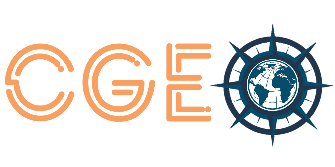 UNIVERSIDADE FEDERAL DO VALE DO SÃO FRANCISCO
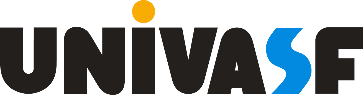 NÚCLEO DE ESTUDOS DAS PAISAGENS SEMIÁRIDAS TROPICAIS
TEMA
MENTOS DE CLIMATOLOGIA
Autores (Nome completo, instituição e contato).
MENTOS DE CLIMATOLOGIA
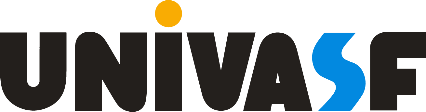 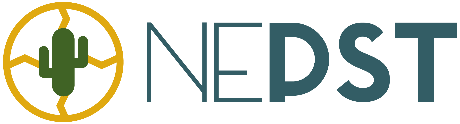 TÍTULO OU SUBTÍTULO
Tópicos.